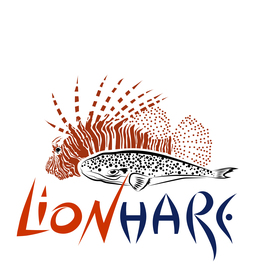 3η ΣΥΝΑΝΤΗΣΗ ΣΥΝΤΟΝΙΣΜΟΥ ΤΟΥ ΠΡΟΓΡΑΜΜΑΤΟΣ	14-16 Οκτωβρίου 2022, Ερμούπολη, Σύρος
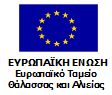 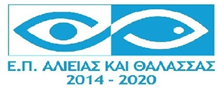 ΑΤΖΕΝΤΑ 						
14 Οκτωβρίου
Συνάντηση της συντονιστικής ομάδας
15-16 Οκτωβρίου
Παρουσίαση της προόδου των εργασιών του προγράμματος ανά πακέτο εργασίας (ΕΛΚΕΘΕ, ΠΑΝ/ΜΙΟ ΠΑΤΡΩΝ, ΠΑΝ/ΜΙΟ ΚΡΗΤΗΣ)
Συζήτηση για την μεθοδολογία ανάλυσης χωρικών δεδομένων
Συντονισμός διαχειριστικών δράσεων σε συνεργασία με άλλους φορείς
Διάχυση αποτελεσμάτων του προγράμματος (SITE, WEBGIS, ημερίδες, ενημερωτικές εκδηλώσεις, άρθρα, συνέδρια, ανακοινώσεις)
Συζήτηση για προβλήματα στην υλοποίηση των δράσεων
Ζητήματα απορρόφησης κονδυλίων, οικονομικών εκθέσεων του προγράμματος, χρονικής παράτασης του προγράμματος
Συζήτηση για τη συγγραφή της τελικής έκθεσης
Άλλα θέματα

17 Οκτωβρίου 2022

ΑΝΟΙΧΤΗ ΕΝΗΜΕΡΩΤΙΚΗ ΕΚΔΗΛΩΣΗ ΓΙΑ ΤΟ ΚΟΙΝΟ ΣΕ ΣΥΝΕΡΓΑΣΙΑ ΜΕ ΤΟΝ ΝΑΥΤΙΚΟ ΟΜΙΛΟ ΣΥΡΟΥ
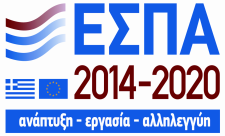 ΑΝΟΙΧΤΗ ΕΝΗΜΕΡΩΤΙΚΗ ΕΚΔΗΛΩΣΗ ΓΙΑ ΤΟ ΠΡΟΓΡΑΜΜΑ LIONHARE

ΣΕ ΣΥΝΕΡΓΑΣΙΑ ΜΕ ΤΟΝ ΝΑΥΤΙΚΟ ΟΜΙΛΟ ΣΥΡΟΥ, ΕΛΚΕΘΕ, ΠΑΝ/ΜΙΟΥ ΠΑΤΡΑΣ, ΠΑΝ/ΜΙΟΥ ΚΡΗΤΗΣ


ΕΡΜΟΥΠΟΛΗ, 16/10/2022
ΘΕΡΜΕΣ ΕΥΧΑΡΙΣΤΙΕΣ ΣΤΟ ΔΣ ΚΑΙ ΤΑ ΜΕΛΗ ΤΟΥ ΝΟΣ
 
για τη φιλοξενία στην αίθουσά τους της 3ης ΣΥΝΑΝΤΗΣΗΣ ΣΥΝΤΟΝΙΣΜΟΥ ΤΟΥ ΠΡΟΓΡΑΜΜΑΤΟΣ: «Ανάπτυξη καινοτόμων μέτρων καταγραφής, χαρτογράφησης και περιορισμού των πληθυσμών των εισβολικών ειδών Λαγοκέφαλου (Lagocephalus sceleratus) και Λεοντόψαρου (Pterois sp.) 
στις ελληνικές θάλασσες», 

Που χρηματοδοτήθηκε από το Επιχειρησιακό Πρόγραμμα Αλιείας και Θάλασσας 2014-2020 του Υπουργείου Αγροτικής Ανάπτυξης και Τροφίμων και από την Ευρωπαϊκή Ένωση.

14-16 Οκτωβρίου 2022, Ερμούπολη, Σύρος
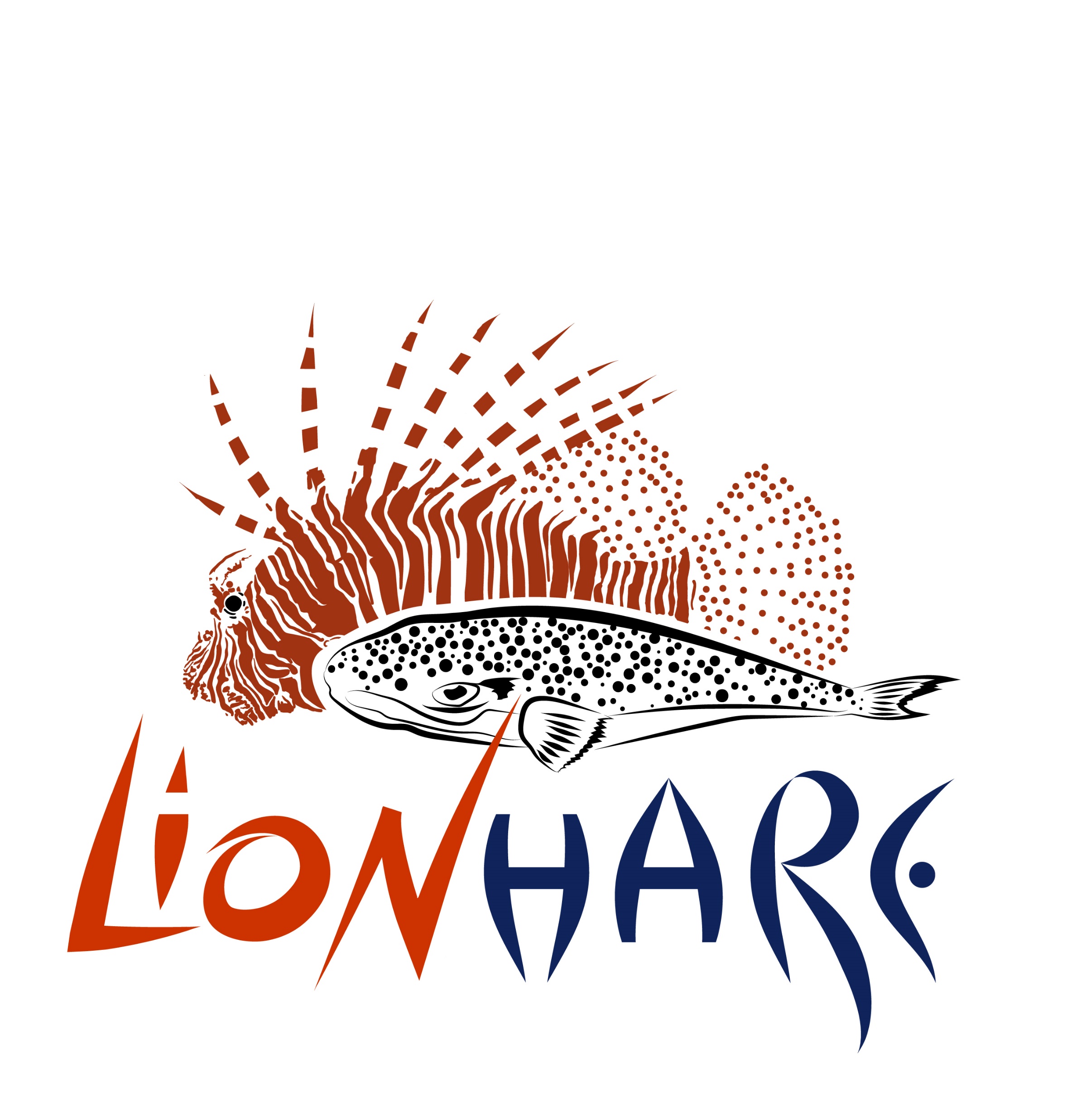 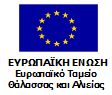 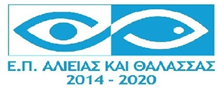 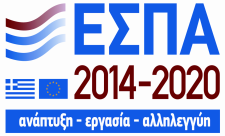